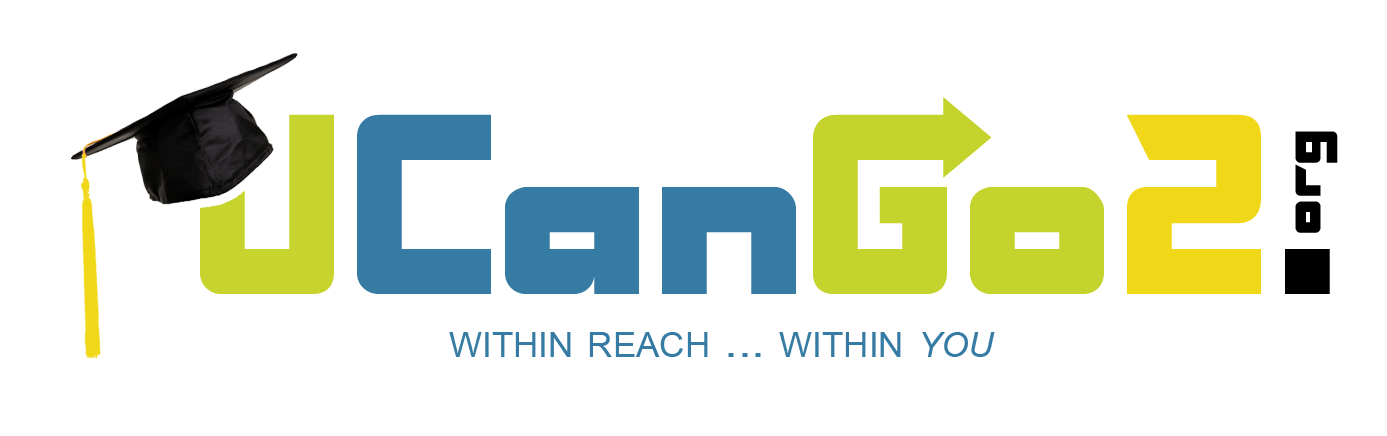 Financial Feud!
Attention!
Browsing UCanGo2’s “The Perfect 10 Study Habits” and the “Prepare” tab for Middle School Students before starting this game could help with answering the upcoming questions. Find these resources on UCanGo2.org in the Publications section.

There are links to websites embedded in this presentation. An asterisk (*) indicates a link. 

Have fun!
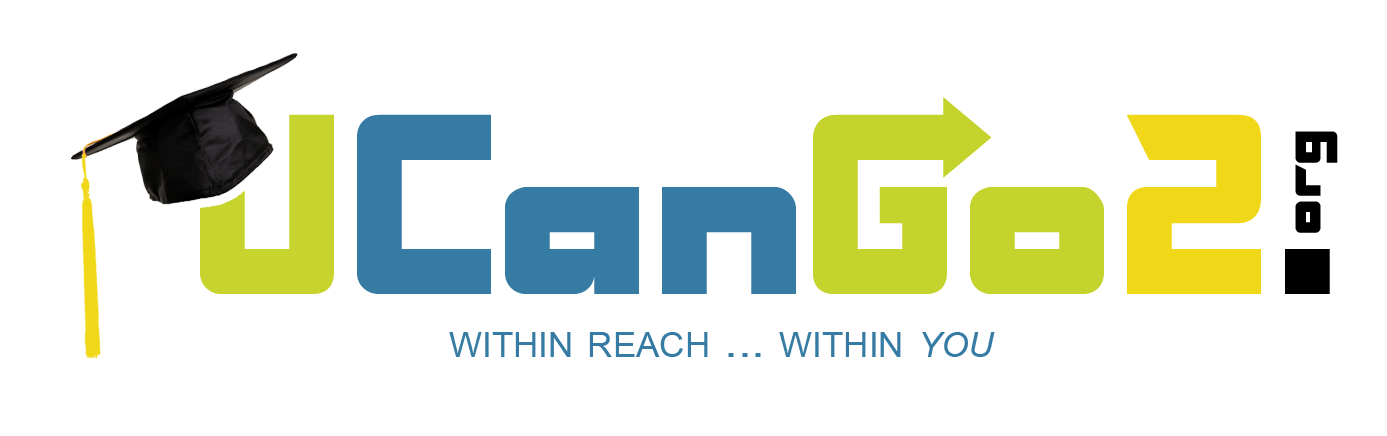 X
X
X
How can you prepare for college now?
*Make good grades             20
Join a school club               10
1
5
Develop good study habits 20
Search for scholarships      10
2
6
Create goals                        10
Apply for Oklahoma’s Promise
10
3
7
8
Talk to your counselor        10
Visit a college campus       10
4
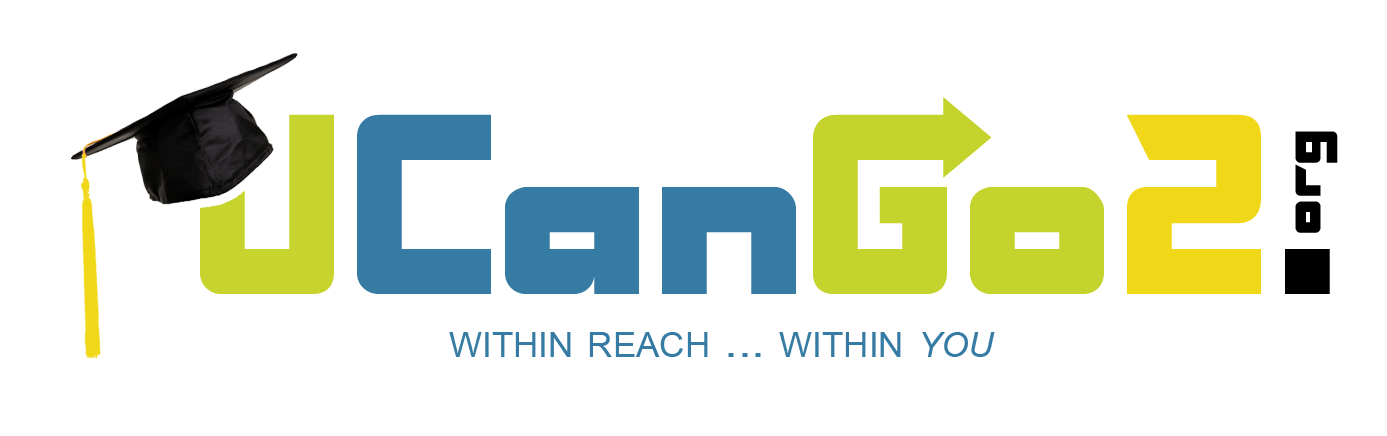 X
X
X
[Speaker Notes: Make good grades
Develop good study habits
Create goals
Talk to your counselor
Join a school club
Search for scholarships
Apply for Oklahoma’s Promise
Visit a College Campus]
Name a good study habit.
*Find the best place to review coursework
Study with friends               10
20
5
6
7
8
1
Don’t wait until the last minute to prepare for tests
Ask for help                         10
20
2
Study hard subjects first
Get organized for class       10
10
3
Take breaks                        10
Take notes                          10
4
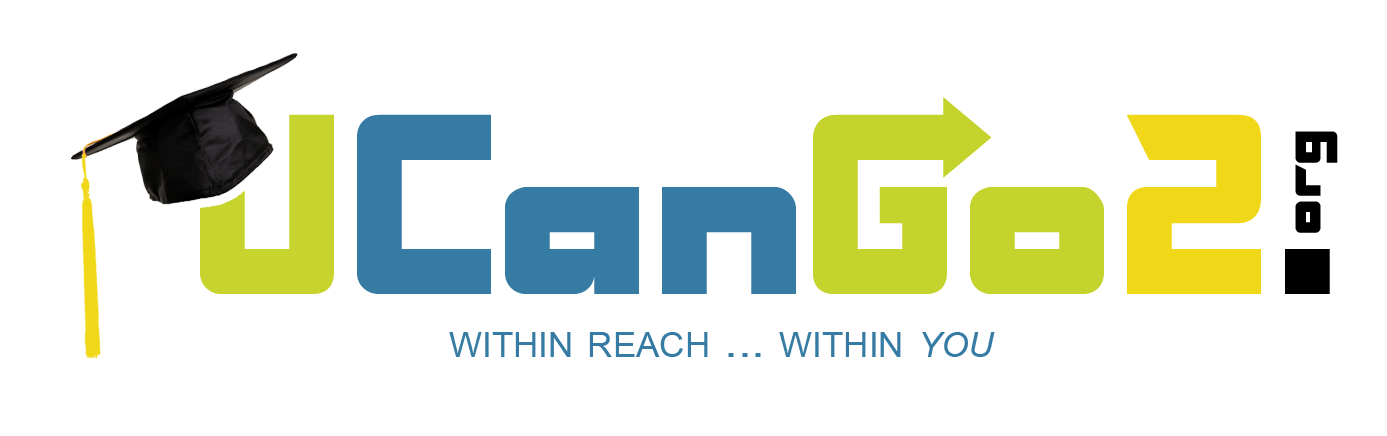 X
X
X
[Speaker Notes: Find the best place to read over materials or coursework 
Don’t wait until the last minute to prepare for tests 
Study hard subjects first
Take breaks
Study with friends
Ask for help
Get organized for class
Take notes]
What can you do 
to explore careers?
Ask an adult questions       20
Interview someone in                  that career
10
1
Volunteer                            20
Get a job                             10
2
Job Shadow                        20
*Take a Career Survey        10
3
Search the internet            10
4
6
7
5
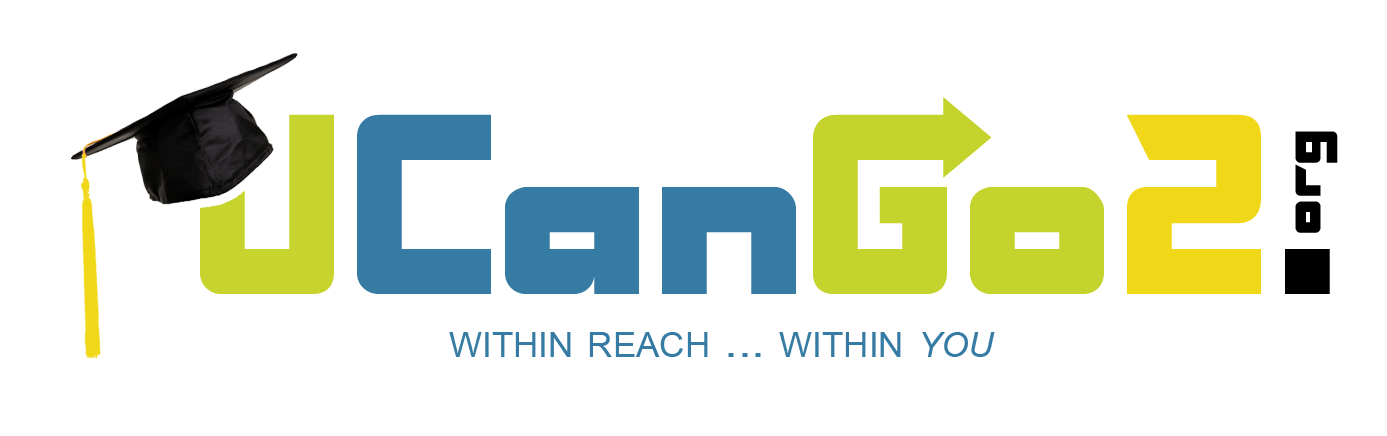 X
X
X
[Speaker Notes: Ask questions
Volunteer
Job Shadow
Search the internet
Interview someone in that career 
Get a job
Take a Career Survey]
There are lots of careers. A career in Health could be:
*Doctor                             20
*Surgeon                           10
1
5
6
7
8
*Dentist                            20
*Therapist                        10
2
*Nurse                              10
*Optometrist/Eye Doctor
10
3
*Veterinarian	                10
*Pharmacist                     10
4
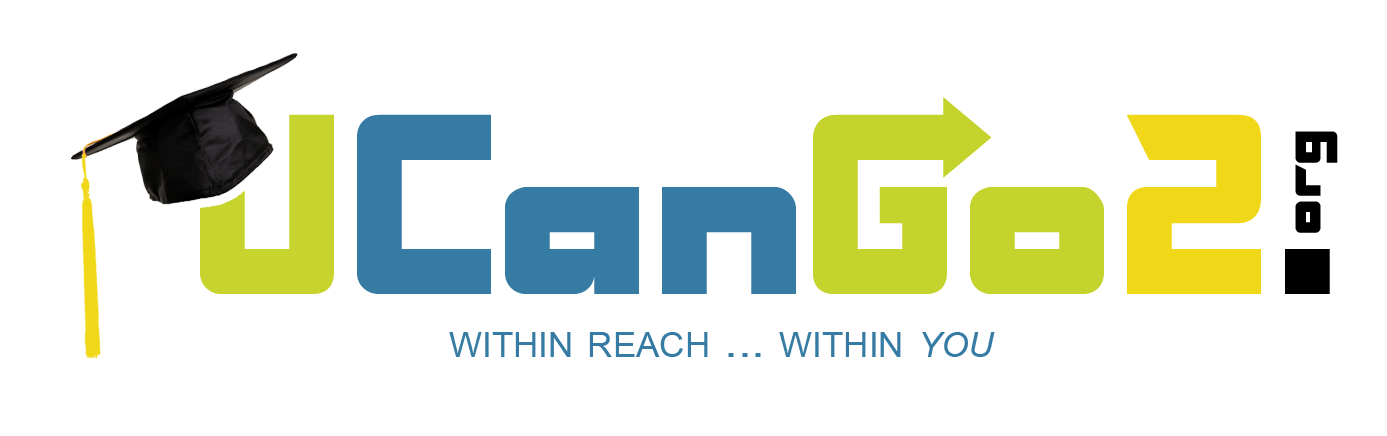 X
X
X
[Speaker Notes: Doctor
Dentist
Nurse
Veterinarian
Surgeon
Therapist
Optometrist
Pharmacist]
STEM stands for Science Technology Engineering and Math. What are some possible STEM Careers?
*Scientist                          20
*Astronaut                       10
1
5
6
7
8
*Engineer                         20
*Graphic Designer           10
2
*Computer Programmer  10
*Airplane Pilot                 10
3
*Math Teacher                 10
*Marine Biologist            10
4
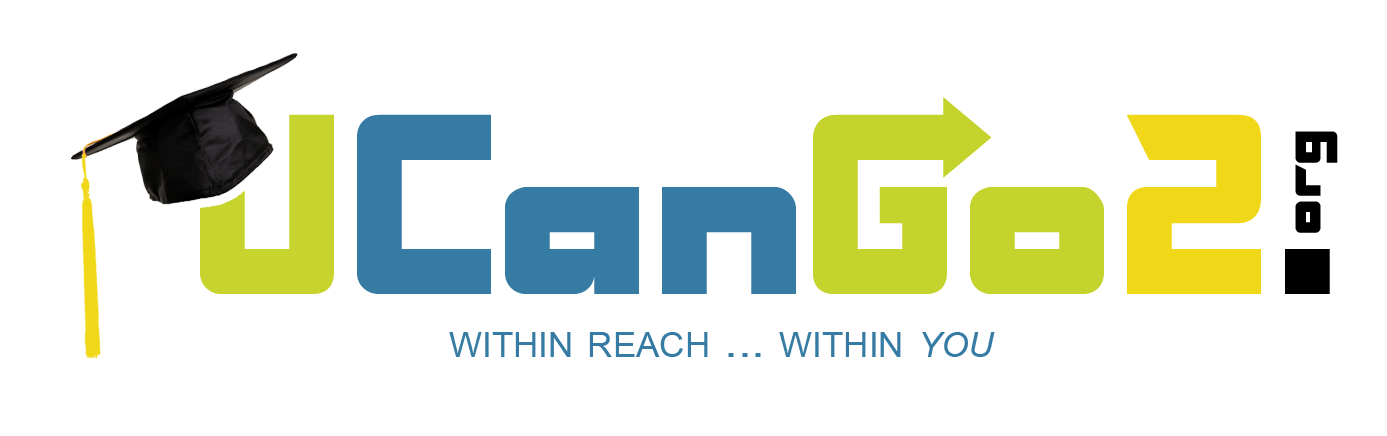 X
X
X
[Speaker Notes: Scientist
Engineer
Computer Programmer
Math Teacher   
Astronaut
Graphic Designer
Airplane Pilot
Marine Biologist]
Name a college in Oklahoma.
*University of Oklahoma     (OU)
*Rogers State University (RSU)
10
20
6
8
1
5
7
*Oklahoma State     University (OSU)
*Langston University (LU)  10
20
2
*University of Central Oklahoma (UCO)
*Oklahoma Panhandle      State University (OPSU)
10
10
3
*Rose State College            10
*University of Tulsa  (TU)   10
4
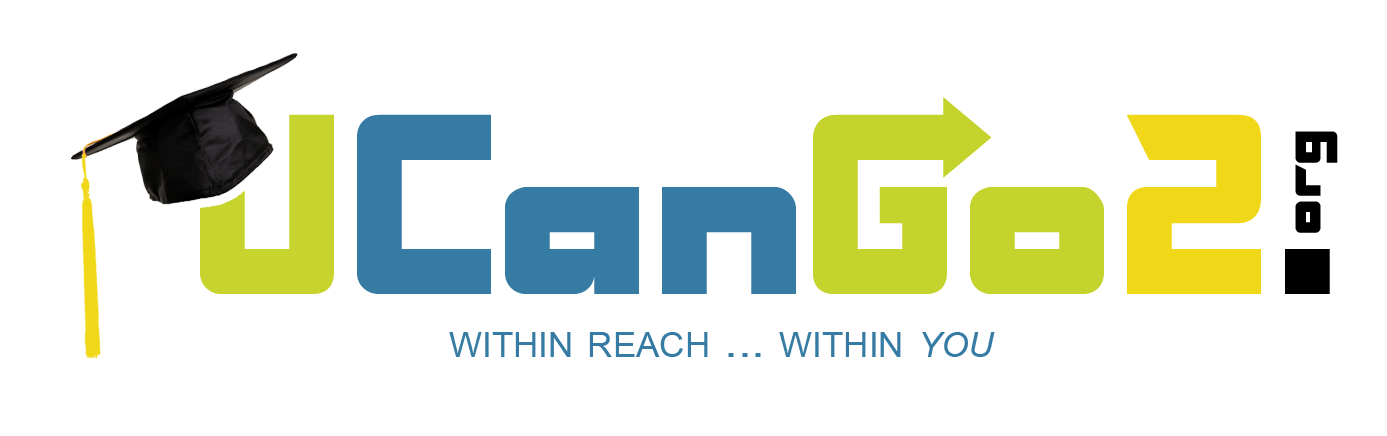 X
X
X
[Speaker Notes: University of Oklahoma (OU)
Oklahoma State University (OSU)
University of Central Oklahoma (UCO)
Rose State College
Rogers State University (RSU)
Langston University
Oklahoma Panhandle State University (OPSU)
University of Tulsa (TU)]
What are some ways to pay for college?
*Scholarships                   30
Student Loans                  10
1
Personal/ Family savings 30
Work-study                       10
2
Work                                  10
3
4
6
5
Grants                               10
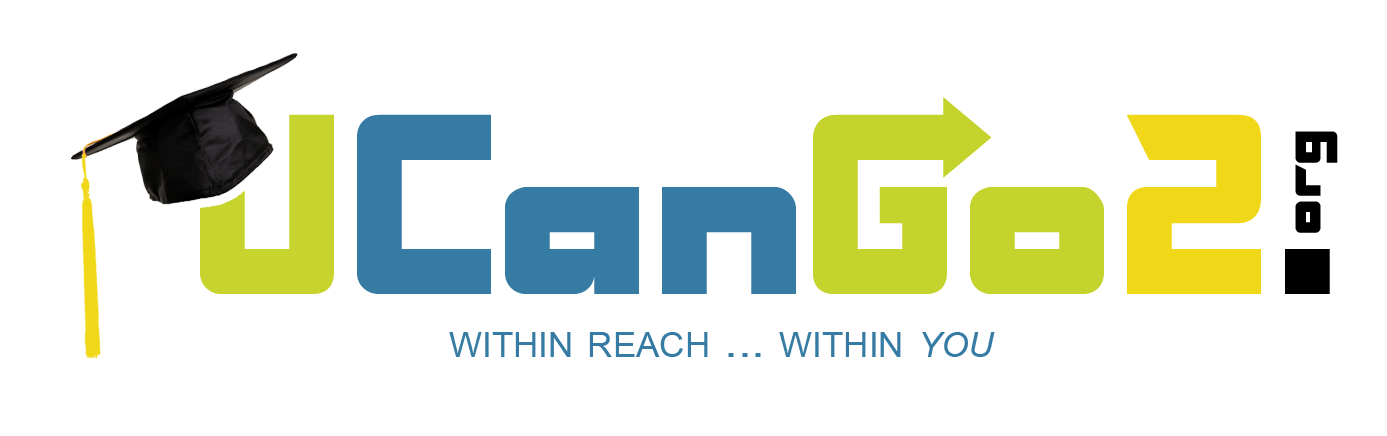 X
X
X
[Speaker Notes: Scholarships
Personal/Family Savings
Work
Grants
Student Loans
Work-study]
What are the qualifications to apply for Oklahoma’s Promise?
*Apply in 8th - 11th grade   25
Aid     		10
1
Be an Oklahoma Resident     25
2
Parents earn $60,000 or less 25
3
Promise to meet program requirements
25
4
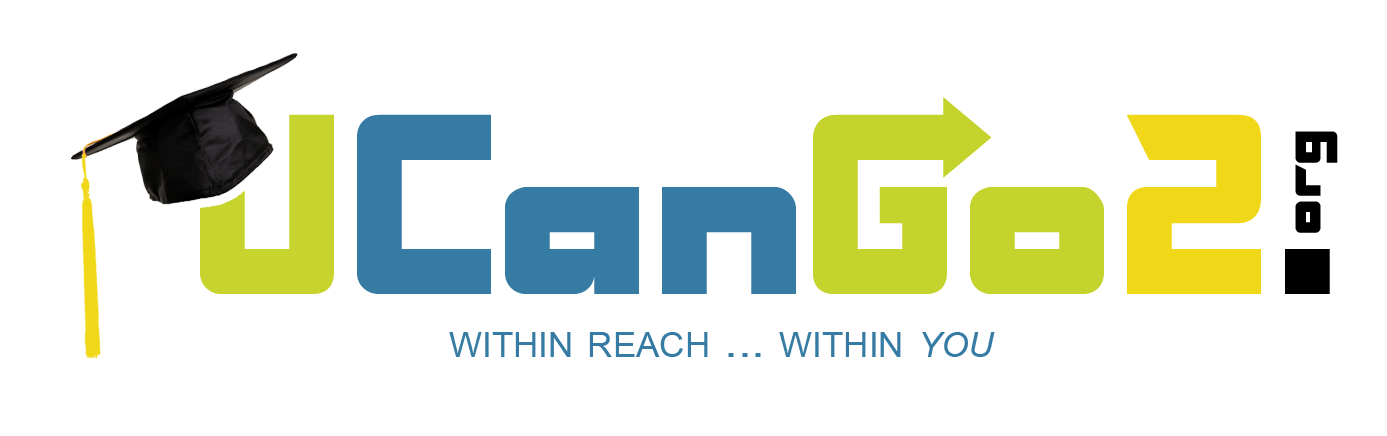 X
X
X
[Speaker Notes: Apply in 8th – 11th grade
Be an Oklahoma Resident
Parents earn $60,000 or less
Promise to meet program requirements]
Name hobbies that can help you get a scholarship.
*Playing Sports                20
*Photography                   10
1
5
*Playing an Instrument    20
*Playing Video Games     10
2
*Dance/Performing Arts  10
*Culinary Arts                  10
6
3
7
*Art                                  10
*Gardening/Horticulture  10
4
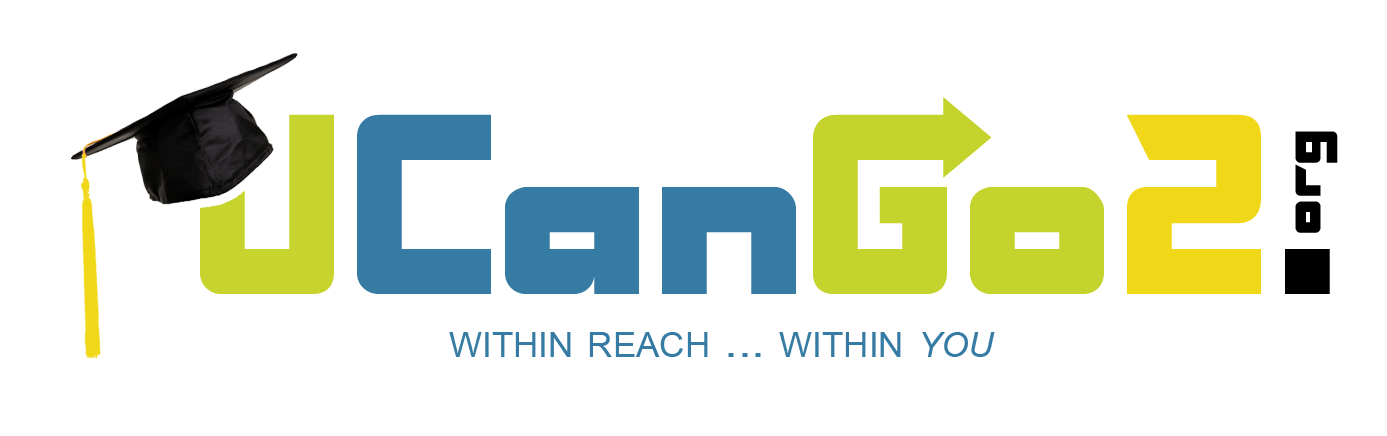 X
X
X
8
[Speaker Notes: Playing Sports
Playing an instrument
Dance/ Performing Arts
Art
Photography
Playing Video Games
Culinary Arts
Gardening/Horticulture]
What personal characteristics could help you get a scholarship?
*Gender 	             20
*Being Left/Right Handed
10
1
5
*Ethnicity                  20
*Hobbies                    10
2
6
*Religion		  10
*Height                      10
3
7
8
*Disability/Illness      10
*Red Hair                   10
4
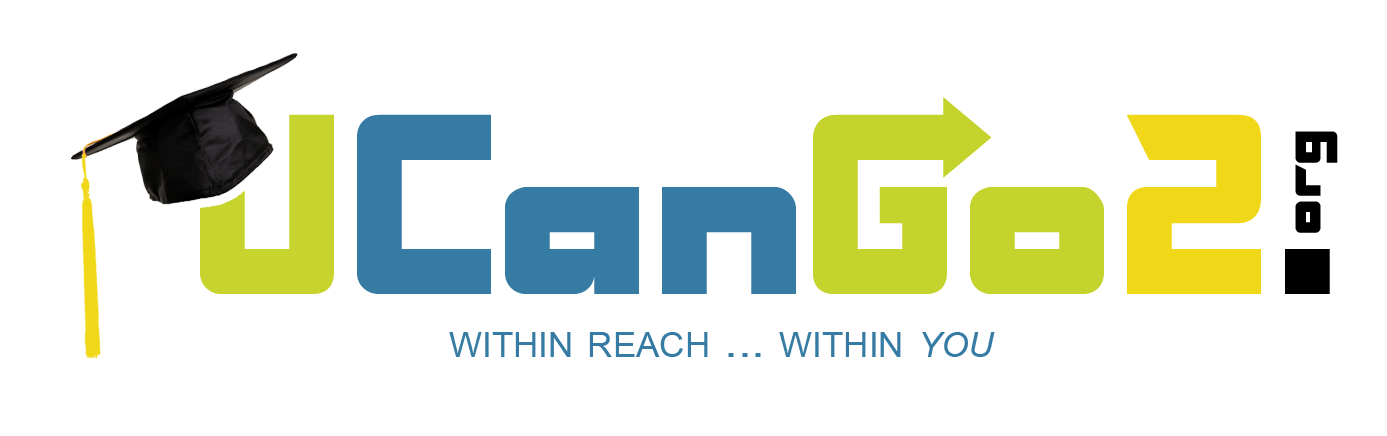 X
X
X
[Speaker Notes: Gender
Ethnicity
Religion 
Disability/Illness 
Handedness 
Hobbies
Height 
Red Hair]
Name a large company that sponsors a scholarship.
*Google               30
*Dr. Pepper          10
1
*Toyota               10
*Microsoft           20
2
5
*Dell                    20
Starbucks
3
6
*Walmart            10
4
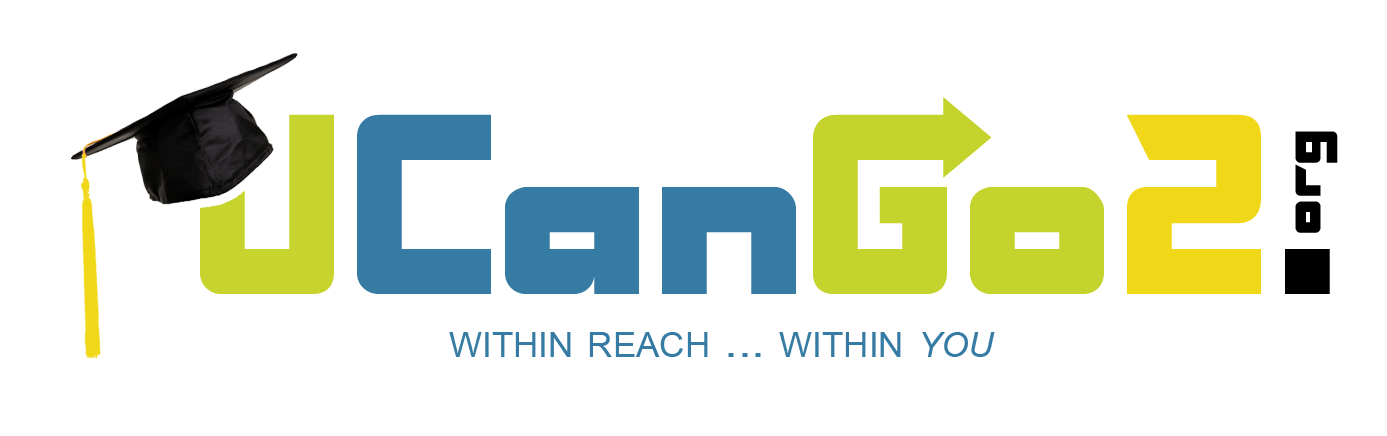 X
X
X
[Speaker Notes: Google
Microsoft
Dell
Walmart
Dr. Pepper
Toyota]
Name a celebrity who sponsors a scholarship.
*Jay-Z                    20
*David Letterman  10
1
5
*Derek Jeter          20
*will.i.am                10
2
6
*Tiger Woods         10
*John Lennon         10
3
7
8
*Katie Holmes       10
*LeBron James      10
4
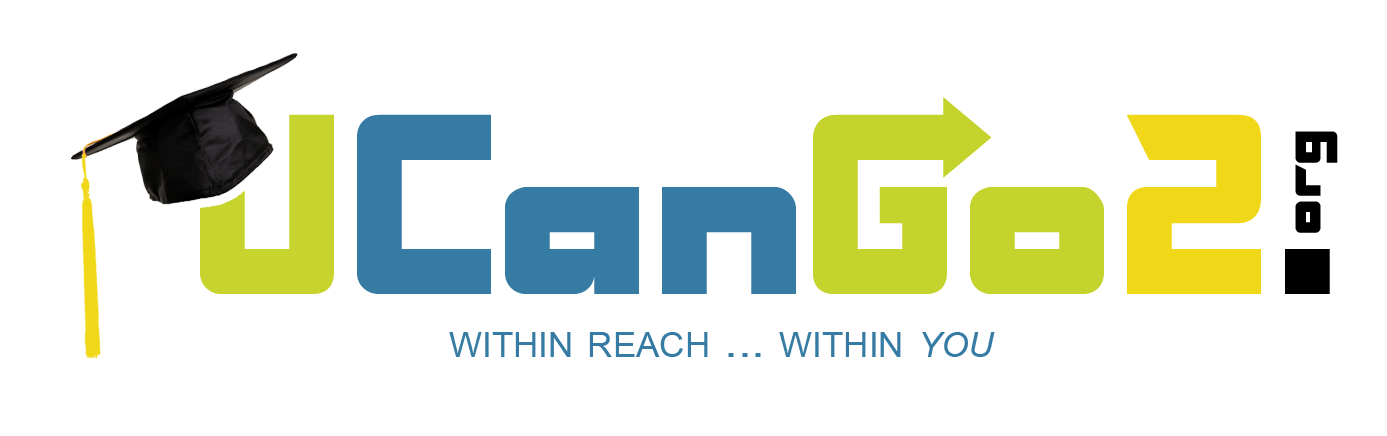 X
X
X
[Speaker Notes: Jay-Z
Derek Jeter
Tiger Woods
Katie Holmes
David Letterman
will.i.am
John Lennon
LeBron James]
Check out these websites to locate scholarships. Remember, you can start applying for scholarships in middle school.
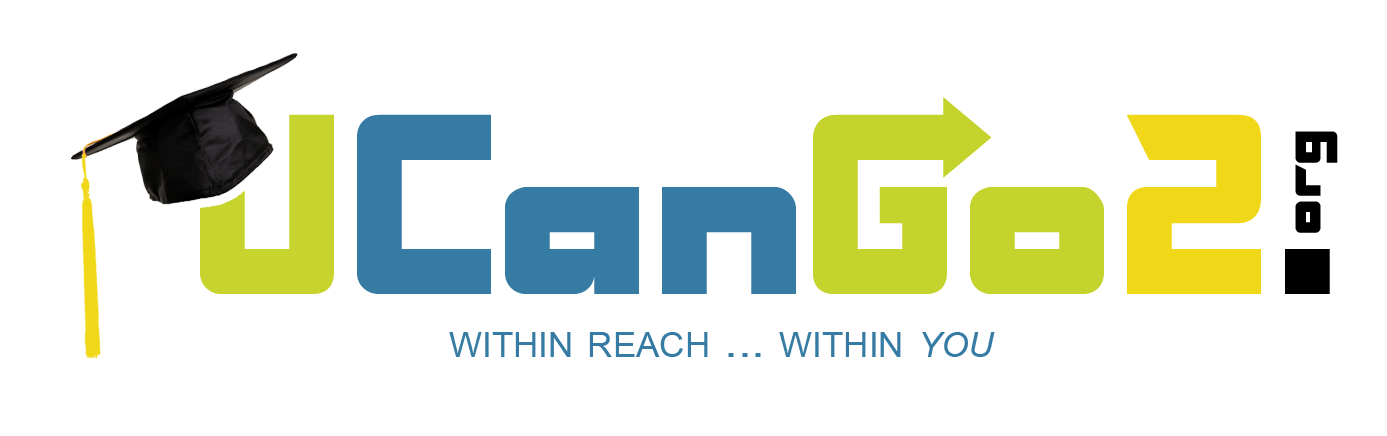 X
X
X
[Speaker Notes: UCanGo2.org
OKcollegestart.org
Fastweb.com
Unigo.com
Scholarships.com
Chegg.com
Niche.com
BigFuture.org]
X
X
X
X
X
X
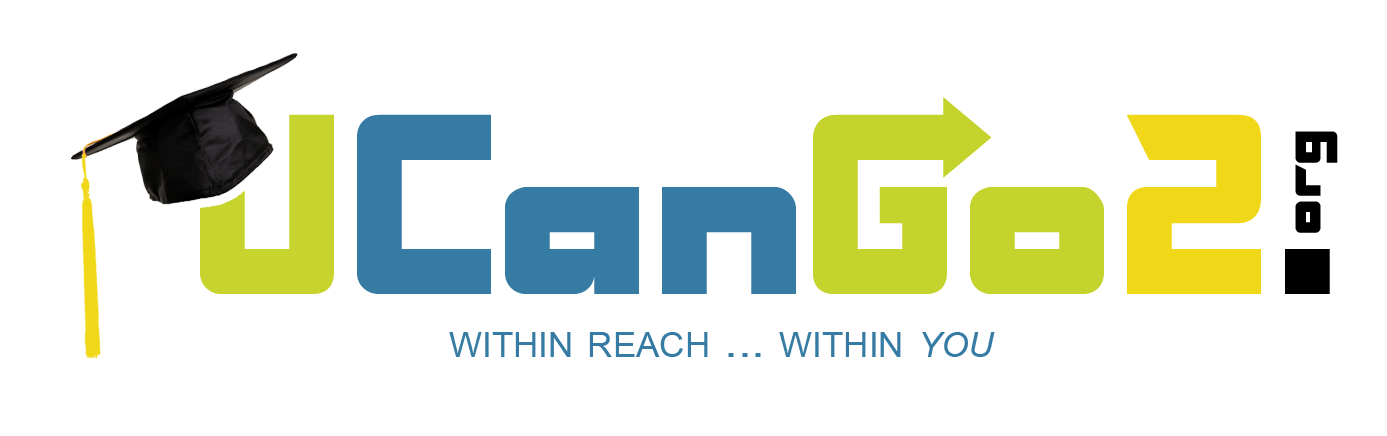 Thanks for playing!
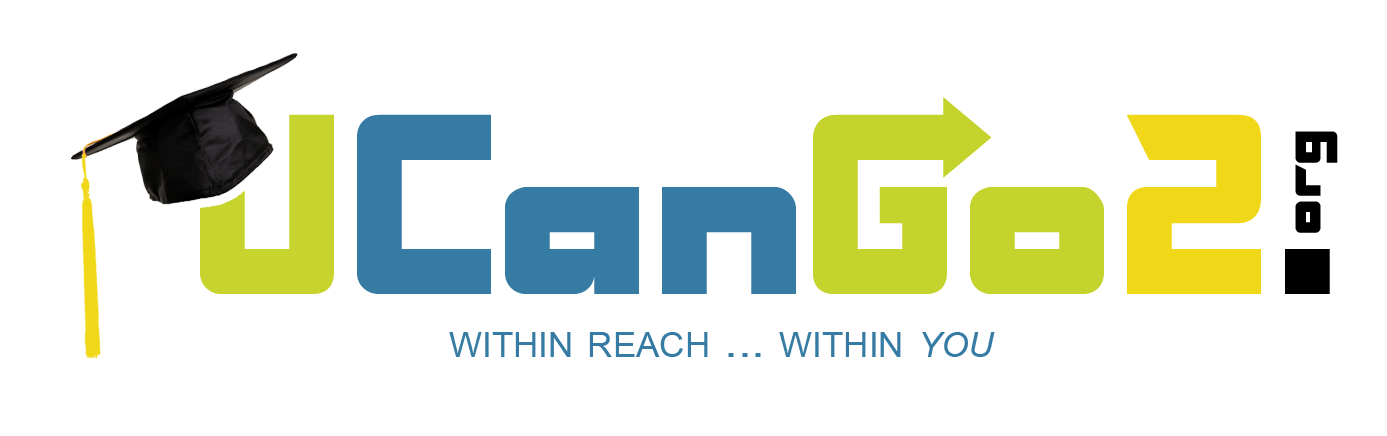